МУНИЦИПАЛЬНОЕ  БЮДЖЕТНОЕ  УЧРЕЖДЕНИЕ ДОПОЛНИТЕЛЬНОГО   ОБРАЗОВАНИЯ  
 «Городской центр развития и научно-технического творчества детей и юношества»
 
презентация 

педагога дополнительного образования 
Шмелевой Галины Валериевны
 
 
Творческая мастерская 
«Радуга»
Шмелева Галина Валериевна 
 
Образование – высшее, Тульский государственный педагогический институт им. Л.Н.Толстого, 2002 г., специальность: «учитель технологии, предпринимательства, экономики со специализацией изо и черчение»;
НОУВПО Институт управления и бизнеса, 2010 г., специальность: экономист
Педагог дополнительного образования, работает в МБУДО «ГЦРиНТТДиЮ» г. Тулы с 1.09.2001.
Педагогический стаж – 17 лет 
Стаж педагога дополнительного образования - 17 лет.
Высшая квалификационная категория  присвоена в 2006 году
В основе моей работы лежат следующие документы:
Конституция Российской Федерации;
Федеральный закон Российской Федерации от 29 декабря 2012 г. N 273-ФЗ «Об образовании в Российской Федерации»;
Закон РФ от 09.10.1992 г. № 3612-1 «Основы законодательства Российской Федерации о культуре»;
Федеральный закон от 04.12.2007 N 329-ФЗ «О физической культуре и спорте в РФ»;
Федеральный закон РФ №124 «Об основных гарантиях прав ребенка в Российской Федерации» от 24.07.1998, ред. от 17.12.2009, изм. от 21.07.2011г.;
Государственная программа Российской Федерации «Развитие образования» на 2013–2020 годы; 
Указ Президента РФ от 7 мая 2012 № 599 «О мерах по реализации государственной политики в области образования и науки»;
Указ Президента РФ от 1 июня 2012 № 761 «О Национальной стратегии действий в интересах детей на 2012-2017 годы»;
Приказ Минобрнауки РФ от 29 августа 2013 г. N 1008 «Об утверждении Порядка организации и осуществления  образовательной деятельности по дополнительным общеобразовательным программам»;
Государственная программа Российской Федерации «Развитие образования на 2013-2020 годы», утверждена 22.11.2012 г., № 3 2148-р; 
Концепция духовно-нравственного развития «Гражданин и патриот»;
Стратегия развития системы образования Тульской области  2011 - 2020 гг.;
Концепция развития дополнительного образования детей,  распоряжение Правительства РФ от 4 сентября 2014 г. N 1726-р
Основополагающими идеями являются:
- воспитание гражданина, его образование, сотворение личности, способной к творческой  жизнедеятельности, нравственному, здоровому образу жизни (концепция «Школа Л.Н. Толстого»);
- идея признания личности ребёнка высшей ценностью процессов воспитания и образования (В.А. Сухомлинского);
- воспитание с использованием погружения ребёнка в  ситуацию успеха (технология Л.С. Выготского), помогающая ему в изменении статуса в процессе занятий различными видами деятельности, в соответствии с личными интересами, потребностями и способностями ребёнка в равноправном диалоге с педагогом;
- педагогика сотрудничества и личностно-ориентированного обучения (Ш.А. Амонашвили, В.А. Караковского, С.Н. Лысенкова);
- концепция педагогической поддержки  воспитанника (О.С. Газмана);
- технология деятельностного подхода (Л.С. Выготский, П.Я. Гальперин, В.В. Давыдов, И.И. Ильясов).
Содержательная основа опыта.
       Содержательной основой опыта является работа по организации поликультурной среды в системе деятельности объединений дополнительного образования детей:
1) по художественно-эстетическому направлению
2) по программе «Радуга»
В основе моей работы лежат концептуальные позиции:
1. воспитательный и образовательный потенциалы системы дополнительного образования (работа с родителями, связь с культурными, образовательными учреждениями);
2. создание поликультурной воспитательной среды в УДО (тесная взаимосвязь всех форм воспитательной системы Дворца и системы воспитательной работы детского объединения);
3. интеграция ценностей этнокультуры и общероссийской, мировой в содержание образования;
4. совершенствование общекультурной и специальной компетентности педагога в деле воспитания личности.
«Дополнительное образование осознается не как подготовка к жизни или освоение основ профессии, а становится суть основой непрерывного процесса саморазвития и самосовершенствования человека как субъекта культуры и деятельности»

Для осуществления непрерывного процесса саморазвития воспитанников, педагог должен тоже постоянно самосовершенствоваться, развиваться, идти в ногу со временем. 
Поэтому мною были разработаны несколько дополнительных образовательных программ «Керамика», «Художественная роспись», «Радуга», «Студия дизайна «У-Ра», содержание программ постоянно перерабатывается, дополняется, совершенствуется.
Стартовым уровнем в подготовке к самостоятельному творчеству является работа с дошкольниками. Программа «Радуга» является интегрированной, включает в себя рисование, лепку, аппликацию, роспись, дизайн.
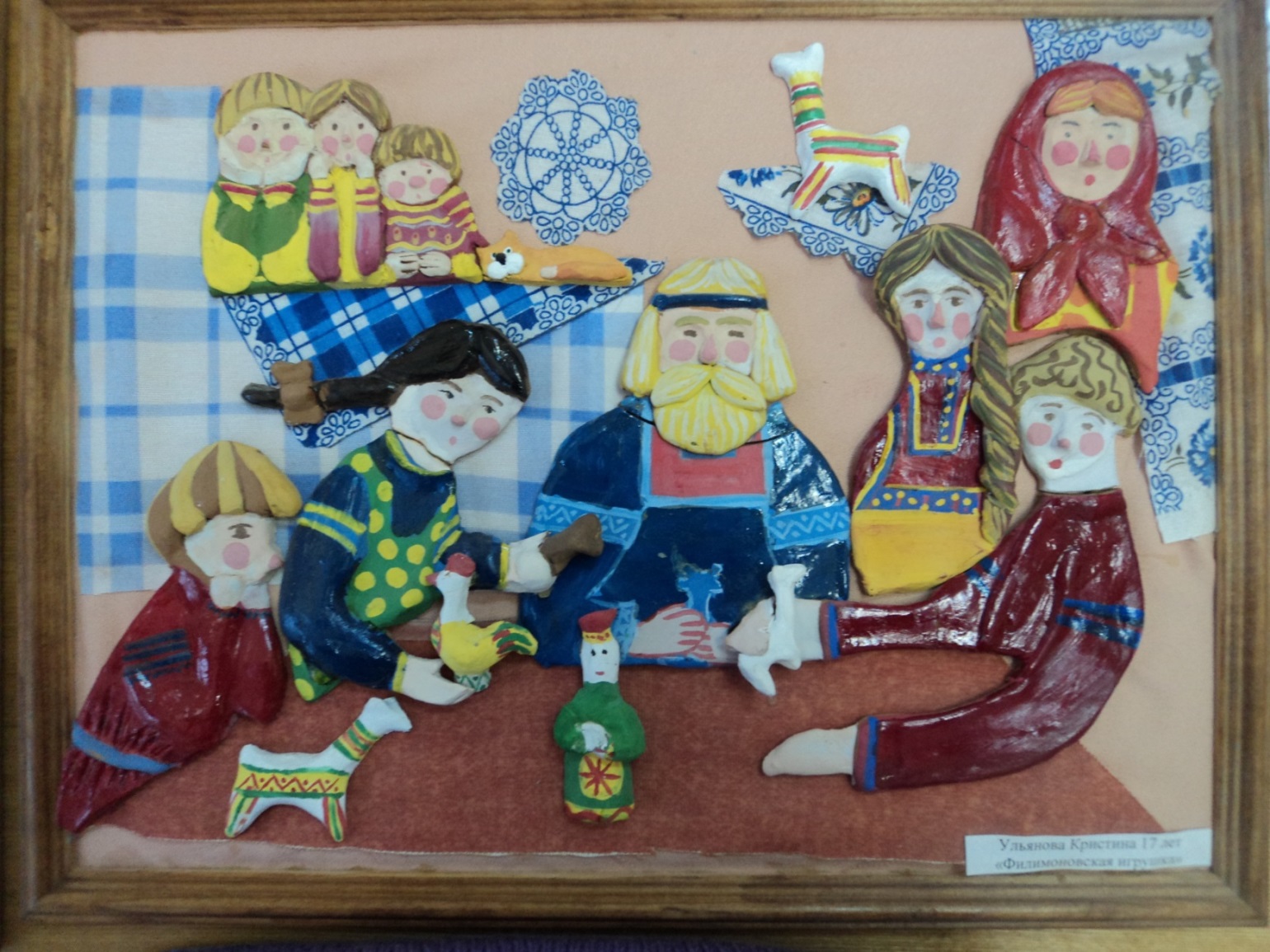 Затем дети переходят на следующий базовый уровень. Они уже кое-что умеют, но еще нет достаточного опыта для самостоятельной творческой работы, поэтому мы делаем коллективные композиции для украшения кабинета
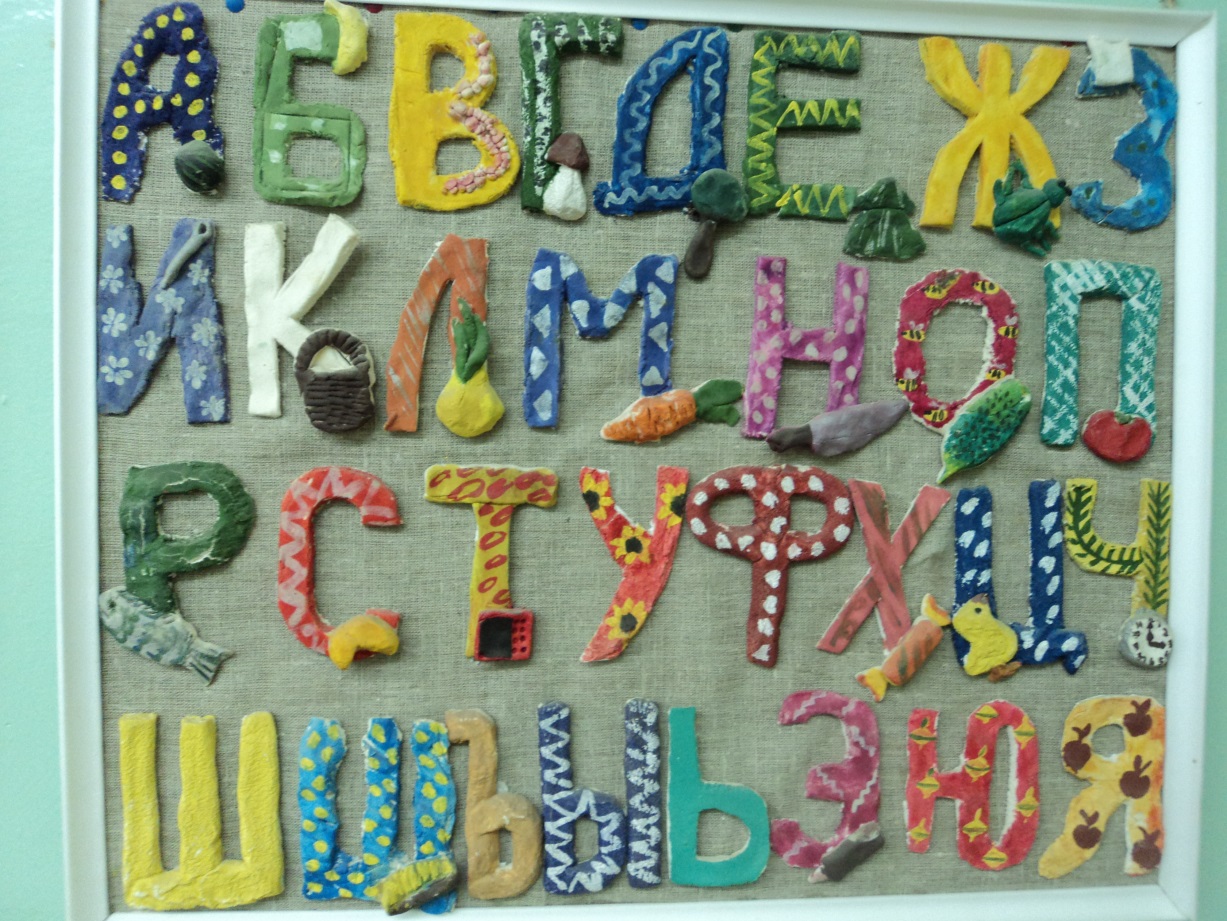 Для поддержания высокого уровня познавательного интереса с малышами мы готовим подарки к праздникам, выставки для родителей, совместные праздники
Традиционная форма работы с родителями творческой мастерской «Радуга» - совместные мастер-классы для воспитанников и их родителей
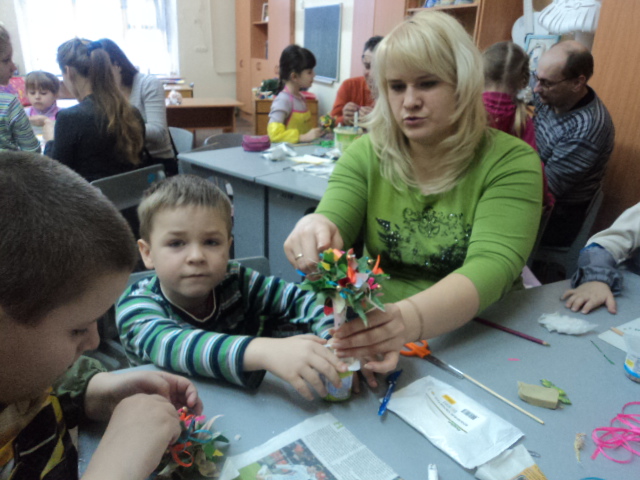 На мастер-классах родители просматривают презентацию о содержании, итогах работы и перспективах творческой мастерской «Радуга»
На мастер-классах родители просматривают презентацию о содержании, итогах работы и перспективах творческой мастерской «Радуга»
Вместе с родителями мы ходим на экскурсии в музеи и на выставки
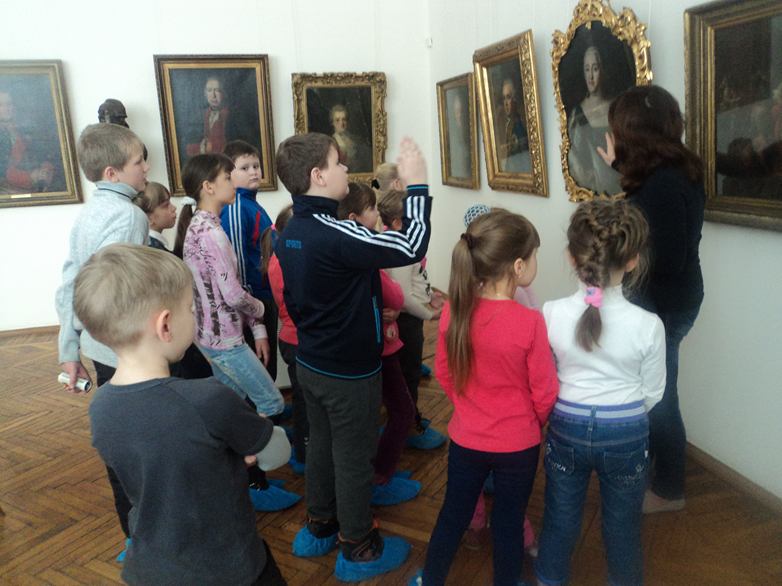 Следующий уровень продвинутый-подготовка к участию в областных и городских выставках
.
 На семинарах-практикумах родители получают возможность погрузиться в процесс совместного творчества с ребенком, на который дома у них не всегда находится время. Таким образом, укрепляются связи с семьями воспитанников, а также укрепляются внутрисемейные отношения. Мы постоянно информируем родителей и друзей о достижениях  воспитанников, создавая ситуацию успеха как для каждого ребёнка, так и для коллектива в целом.
С каждым воспитанником мы вместе подбираем тему, которая ему интересна, иллюстративный материал, технологию изготовления
Интерес, трудолюбие, мастерство исполнения, индивидуальный подход педагога - так рождаются неповторимые самобытные детские работы
Ежегодно дети занимают призовые места на областных, городских, и всероссийских  выставках рисунка и декоративно-прикладного творчества
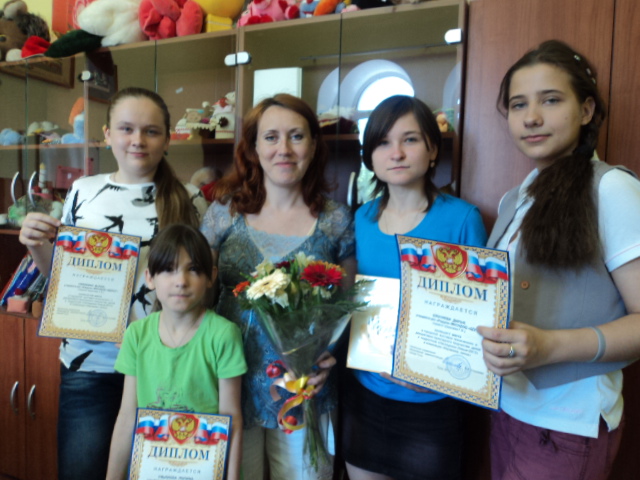 Высшая ступень творчества – постоянный творческий поиск воспитанника. В этом случае педагог становится наставником и консультантом, старается найти уникальные возможности для презентации достижений воспитанника
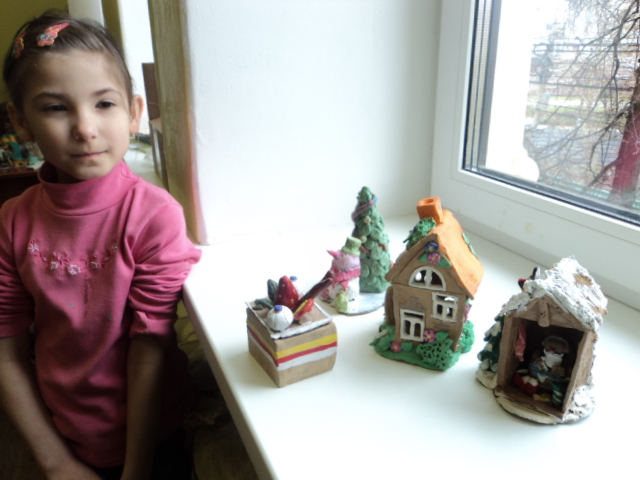 Такой презентацией стала творческая встреча «Творчество и космос» с воспитанницей «Радуга» Себякиной Марией
Встреча состоялась 1.03.2017 в планетарии Городского центра развития. Здесь были представлены выставка лучших работ, презентация об истоках творчества, тульском кремле, зодиаке и др.
Занятия декоративно-прикладным творчеством, в частности, лепкой, дают широкие возможности для творчества детей, но прежде, чем они смогут творить самостоятельно, воплощать свои идеи, участвовать в работе школьной компании, их необходимо научить минимальному набору знаний, умений, навыков.
Для этого я использую такую последовательность методов обучения:
 алгоритмический,
 поисковый, 
исследовательский, 
творческий, которая помогает дифференцировать воспитанников по возрасту и уровню подготовки, выстраивая индивидуальный маршрут развития , траекторию личностного роста каждого воспитанника.
В своей деятельности я использую еще один, как показывает практика, очень эффективный способ подстегнуть творческую активность воспитанников, дать им возможность почувствовать востребованность и значимость их труда – участие в программе  Школьная компания
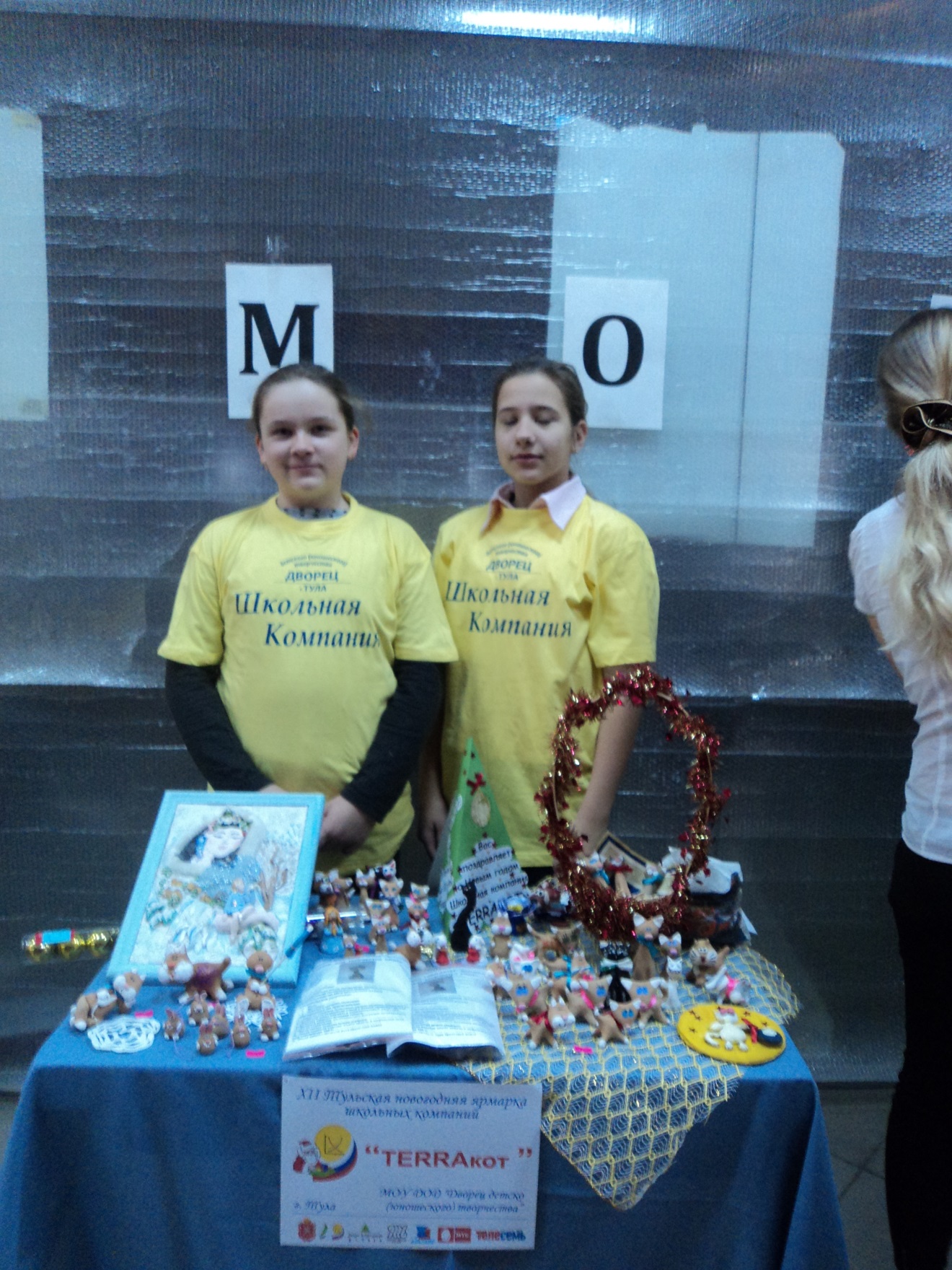 Миссия программы «Школьная компания»
- дать возможность учащимся  получить в ходе учебного процесса первый практический опыт в области предпринимательства, участвуя в создании и управлении своего собственного предприятия. Знания о том, как организовать свое дело, провести маркетинговые исследования, произвести и продать продукцию, понимание всех сторон функционирования бизнеса дают школьникам неоспоримые преимущества в будущем.
 Участие в новогодних, ярмарках, ярмарках, посвященных дню города, области, Пасхе, конкуренции со стороны компаний с похожей продукцией требует постоянной разработки новой продукции – то есть нового витка творчества. Для того чтобы побеждать, а это детям очень нравиться, нужно постоянно совершенствовать свои навыки ремесленника, коммуникативные, экономические, оформительские.
Обучение по программе «Школьная компания» побуждает педагога и обучающихся постоянно совершенствовать качество и ассортимент продукции, информативность и привлекательность торгового места, маркетинговые и экономические знания, умения, навыки и т.п. 
Развитие педагога и разработка новых образовательных программ (от «Керамики» и «Художественной росписи» к «Радуге» и «Школьной компании»), от основ изобразительного искусства и декоративно-прикладного творчества к молодежному предпринимательству, дает возможность для непрерывного саморазвития детей, сохранения высокого уровня познавательного интереса, совершенствования мастерства, творческого поиска воспитанников.